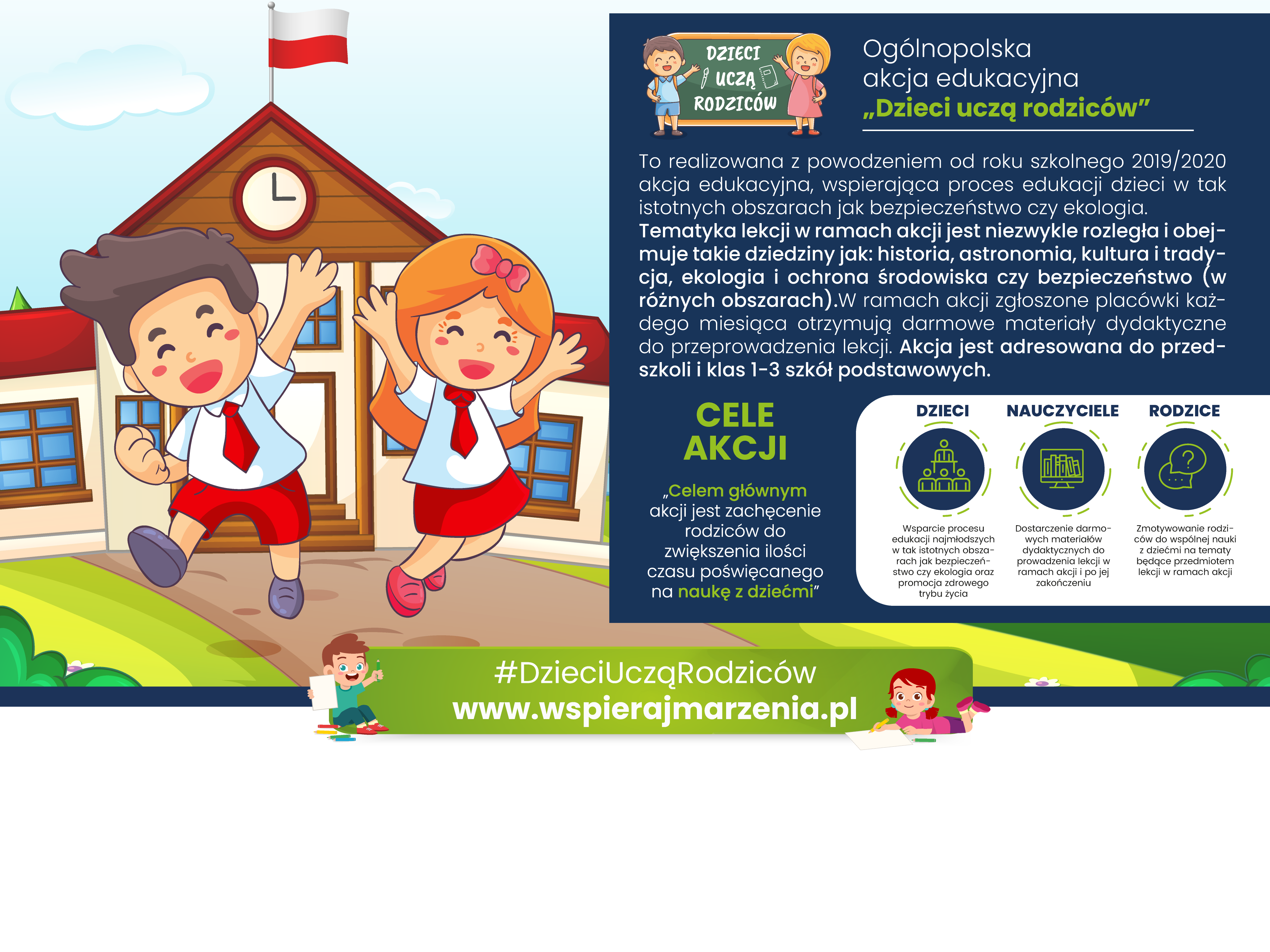 O akcji „Dzieci uczą rodziców”
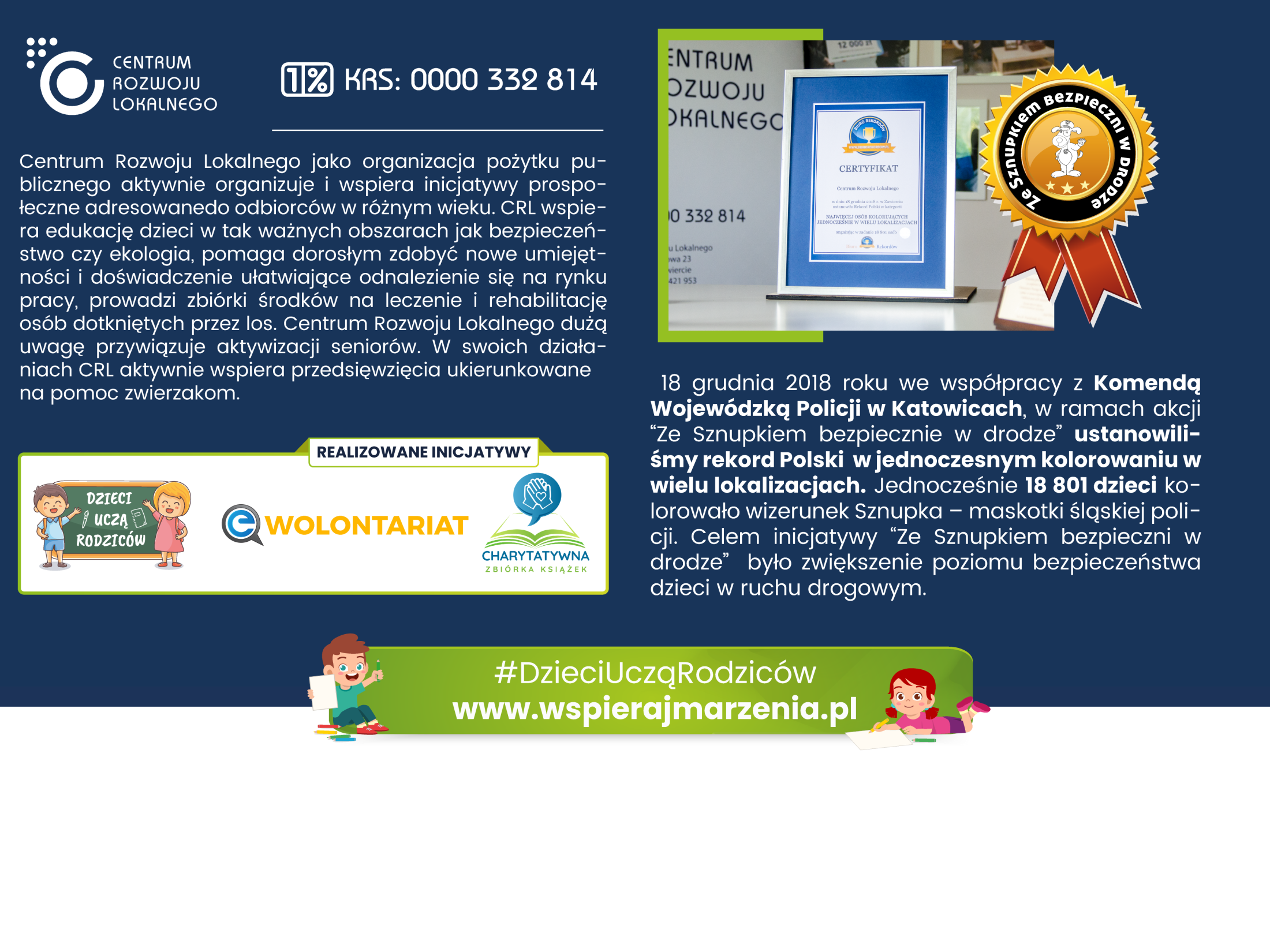 Centrum Rozwoju Lokalnego
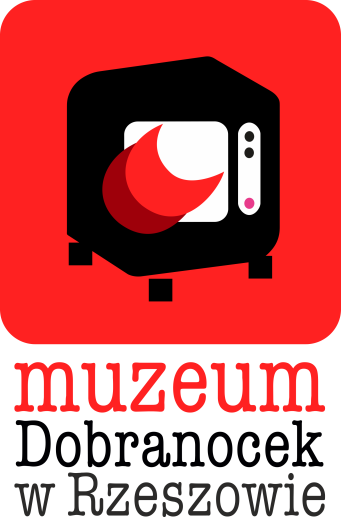 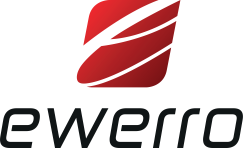 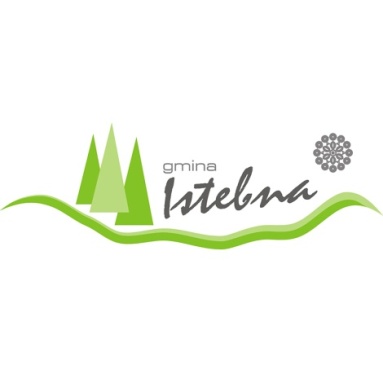 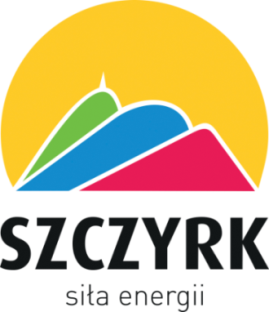 Partnerzy akcji 
„Dzieci uczą rodziców”
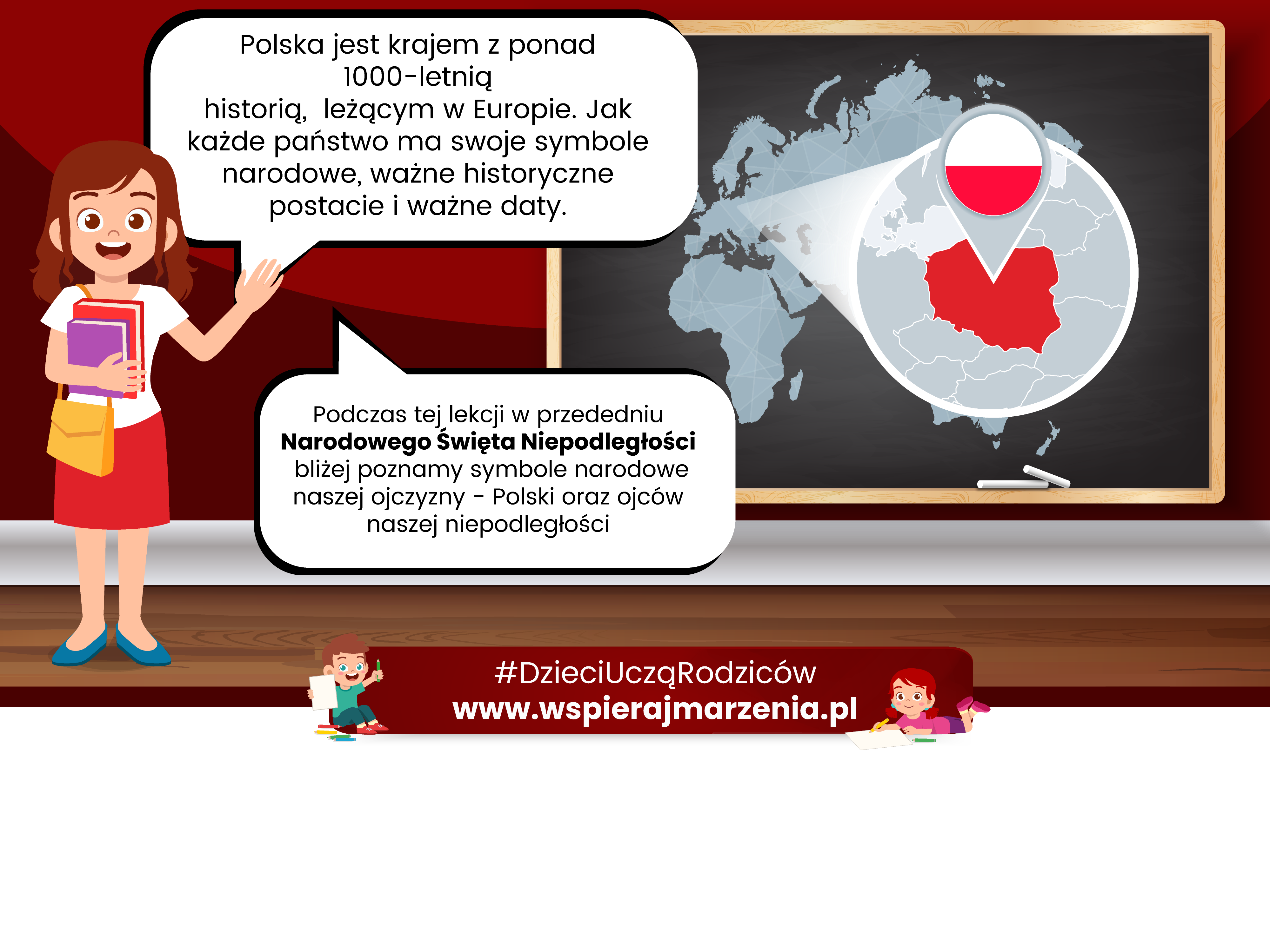 Polska – nasza Ojczyzna
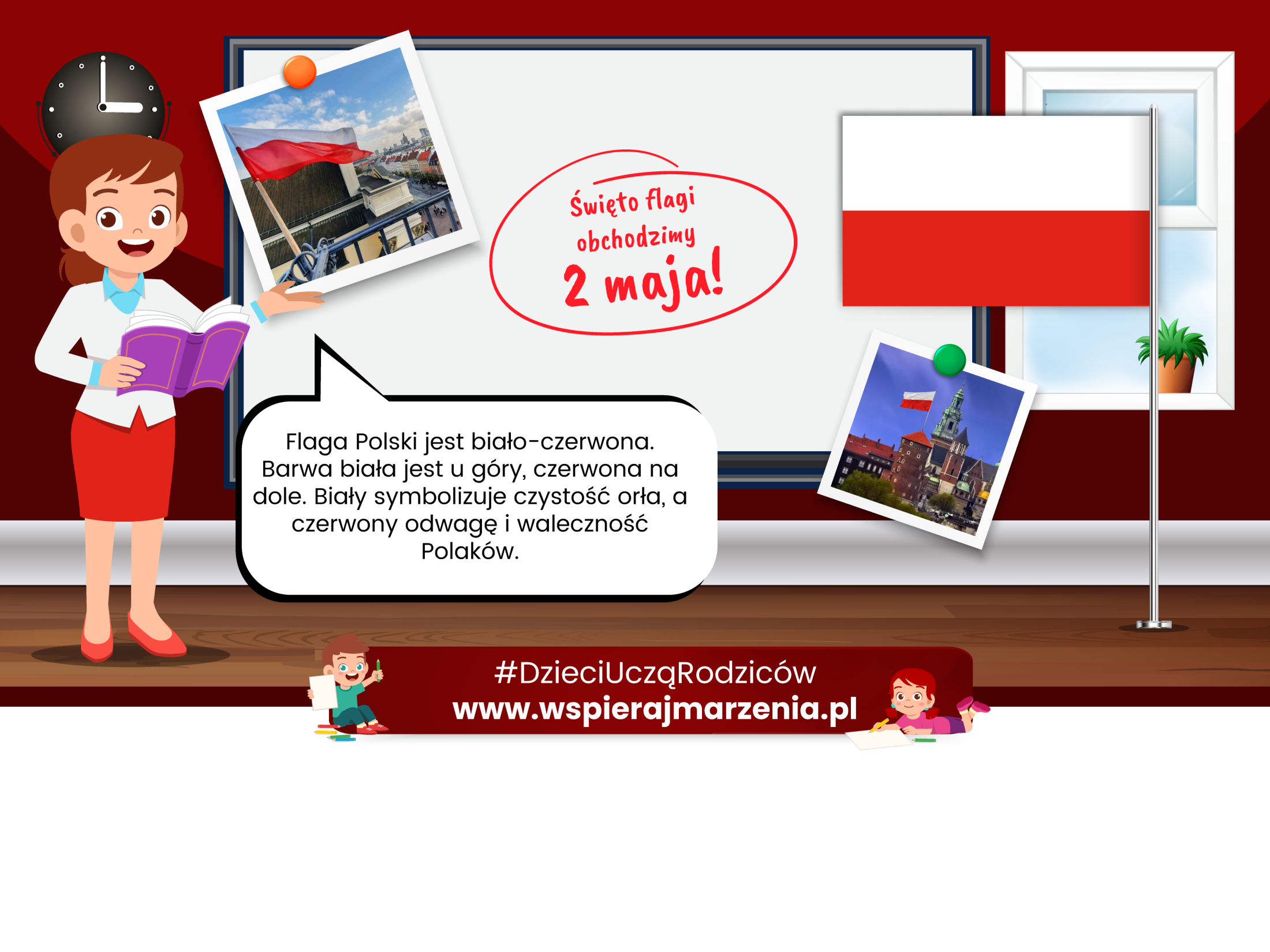 Flaga – symbolem narodowym
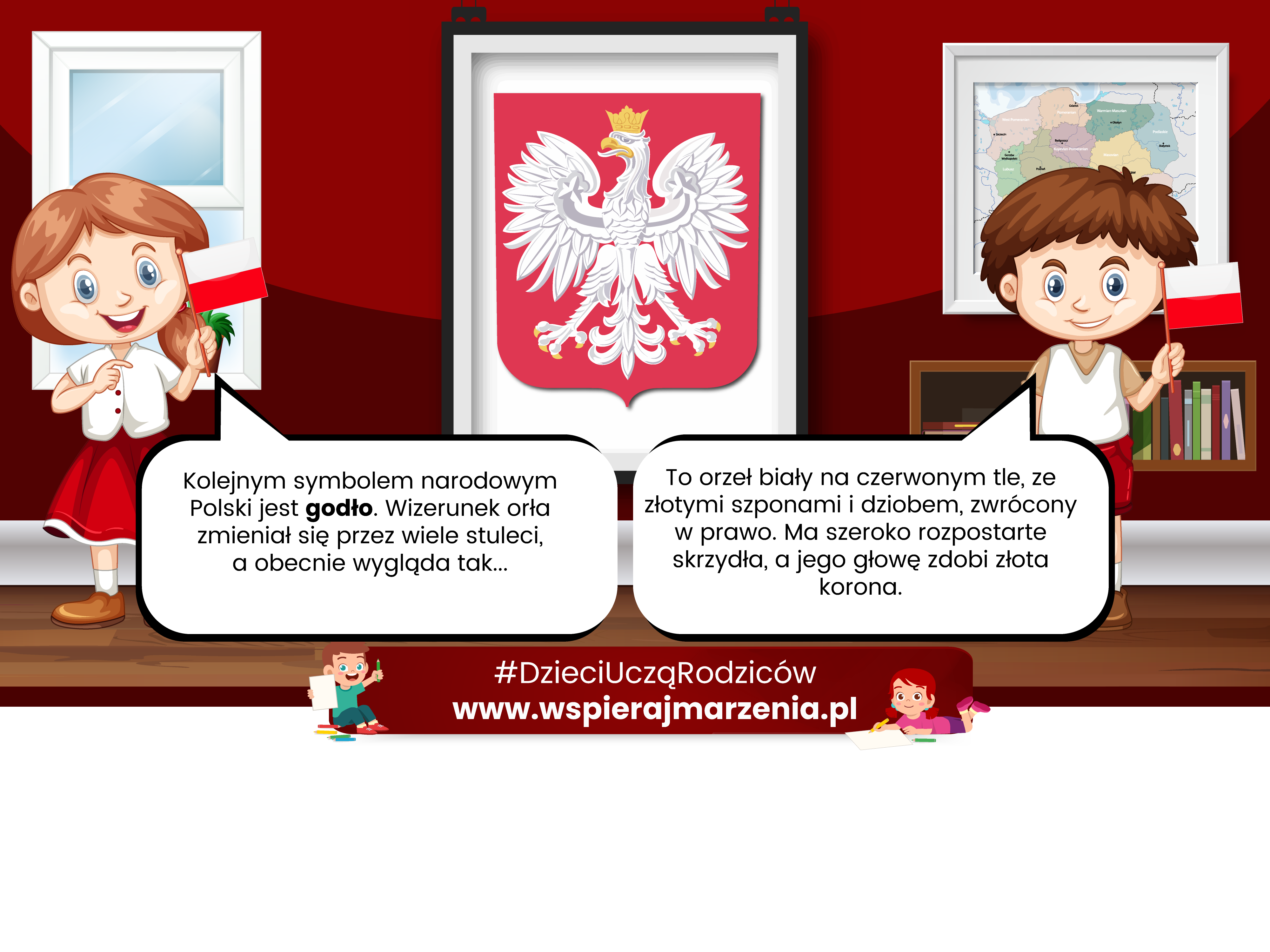 Godło – symbolem narodowym
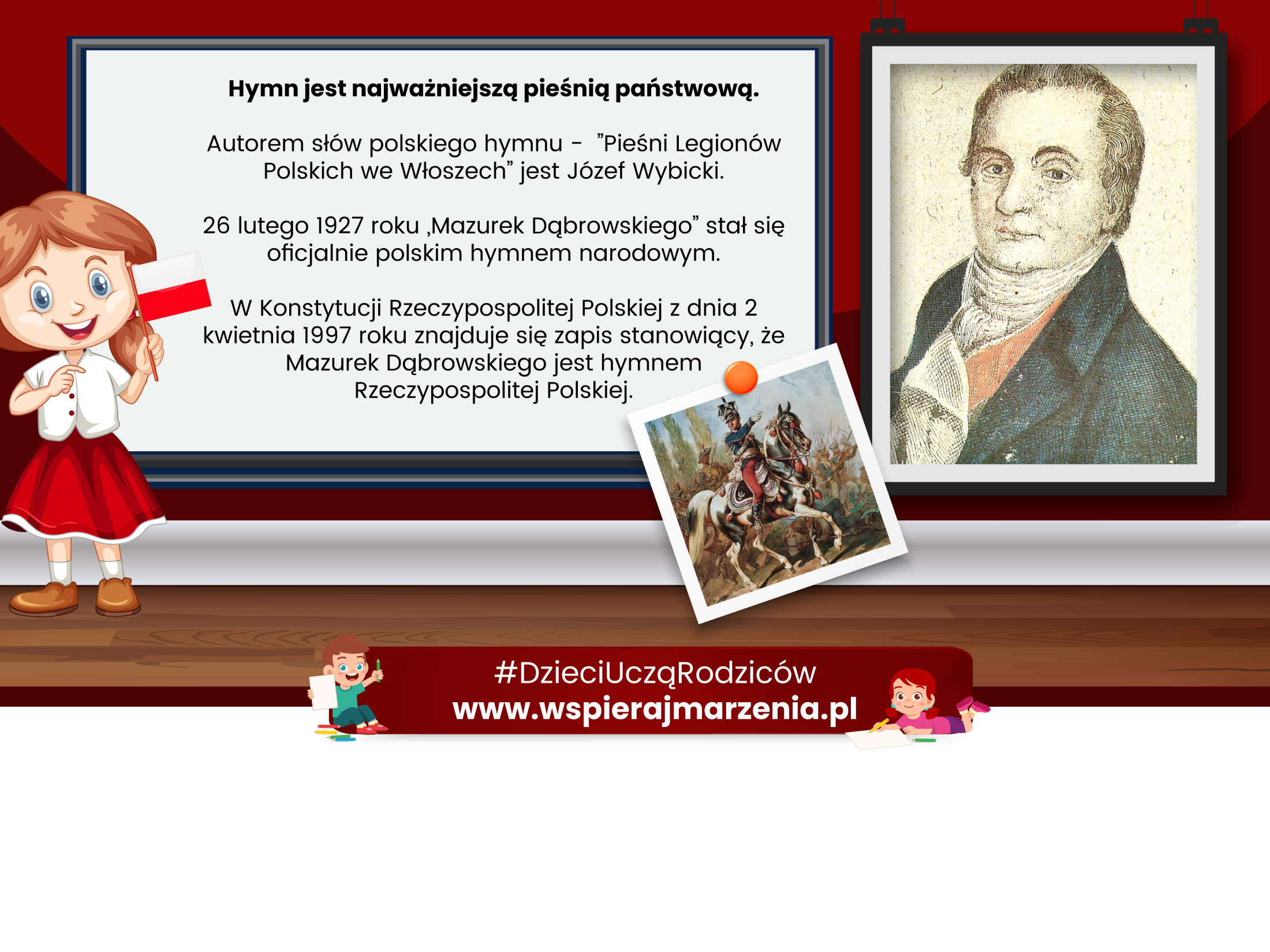 Hymn – symbolem narodowym
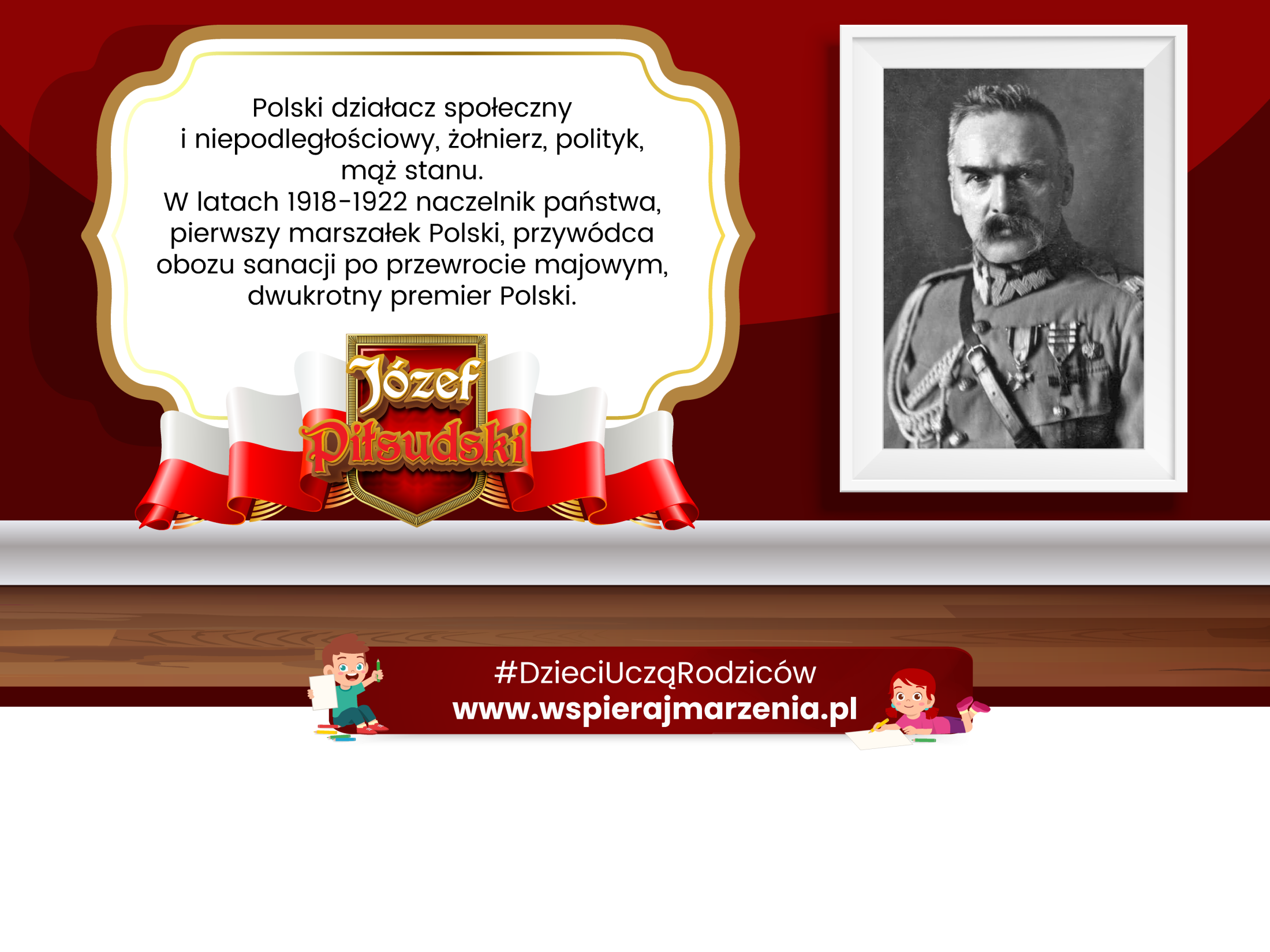 Ojcowie polskiej niepodległości
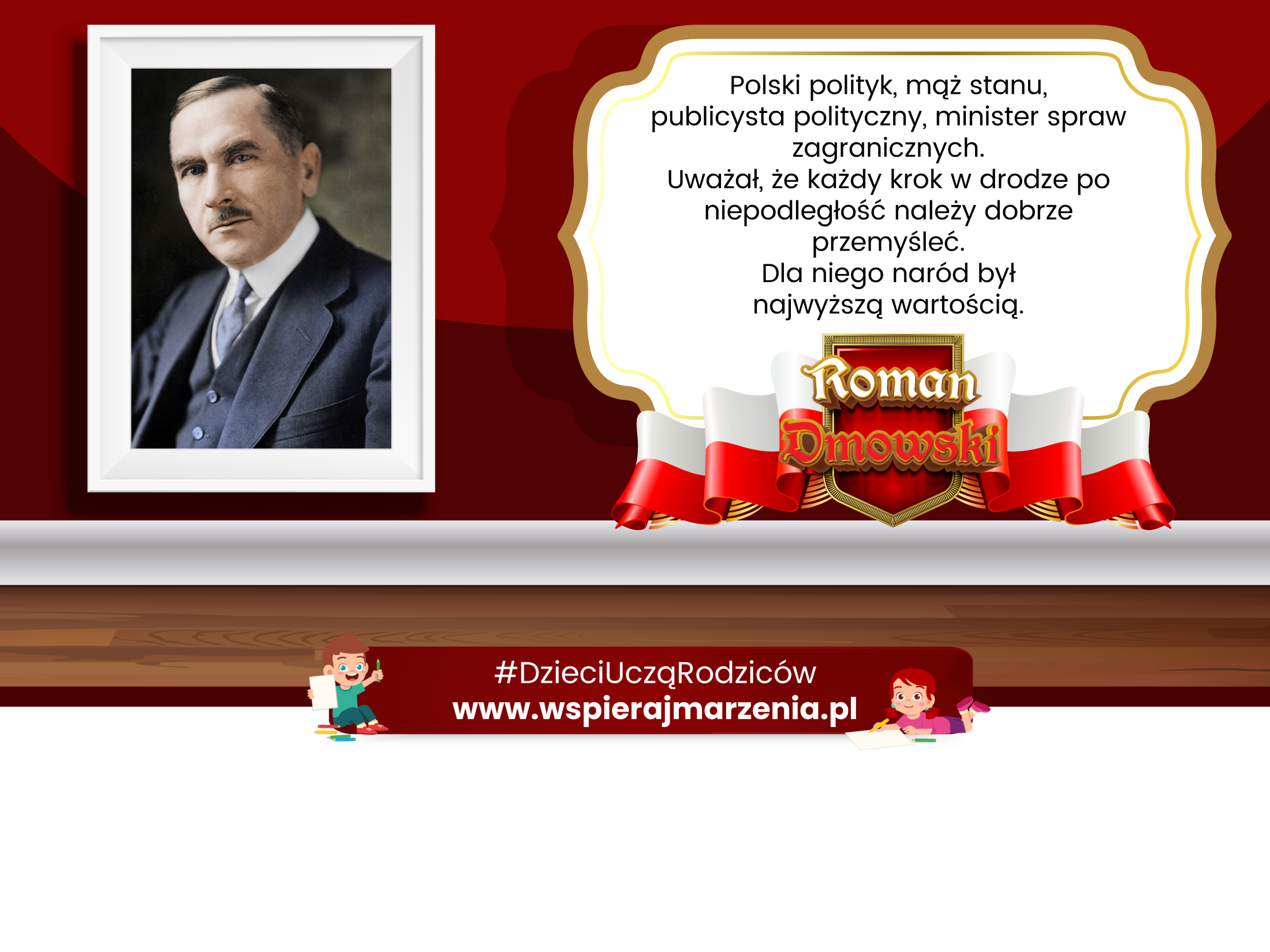 Ojcowie polskiej niepodległości
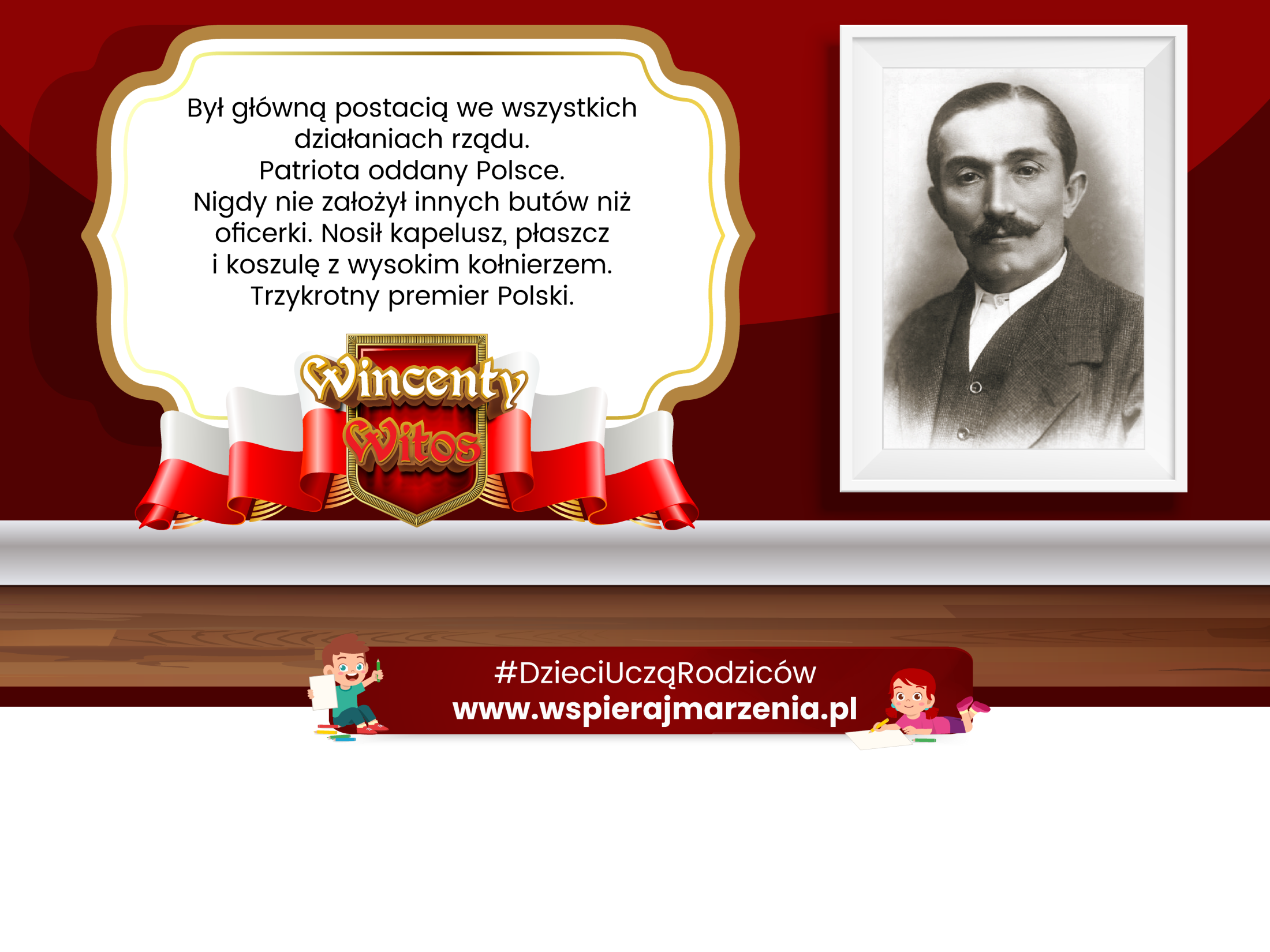 Ojcowie polskiej niepodległości
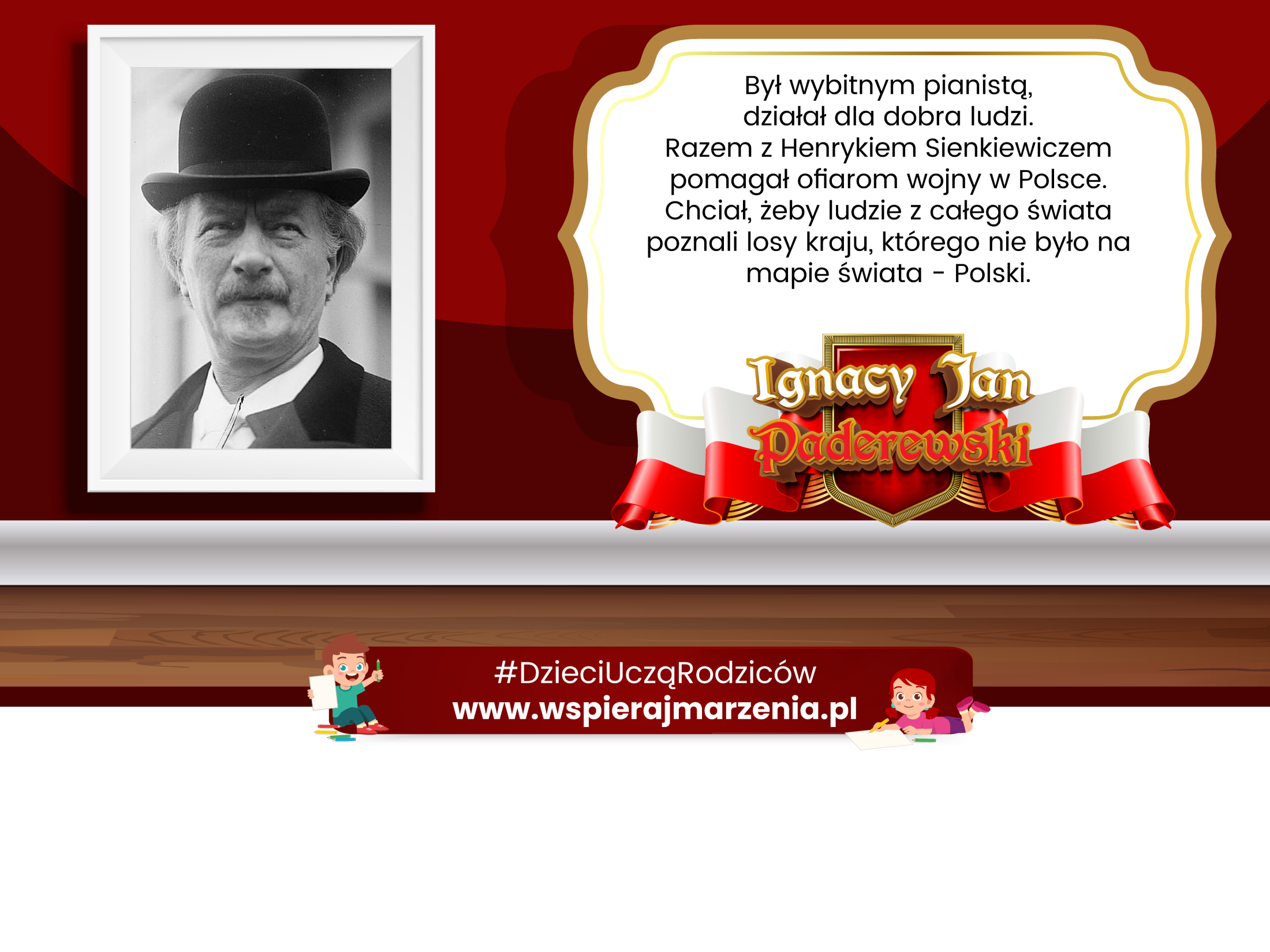 Ojcowie polskiej niepodległości
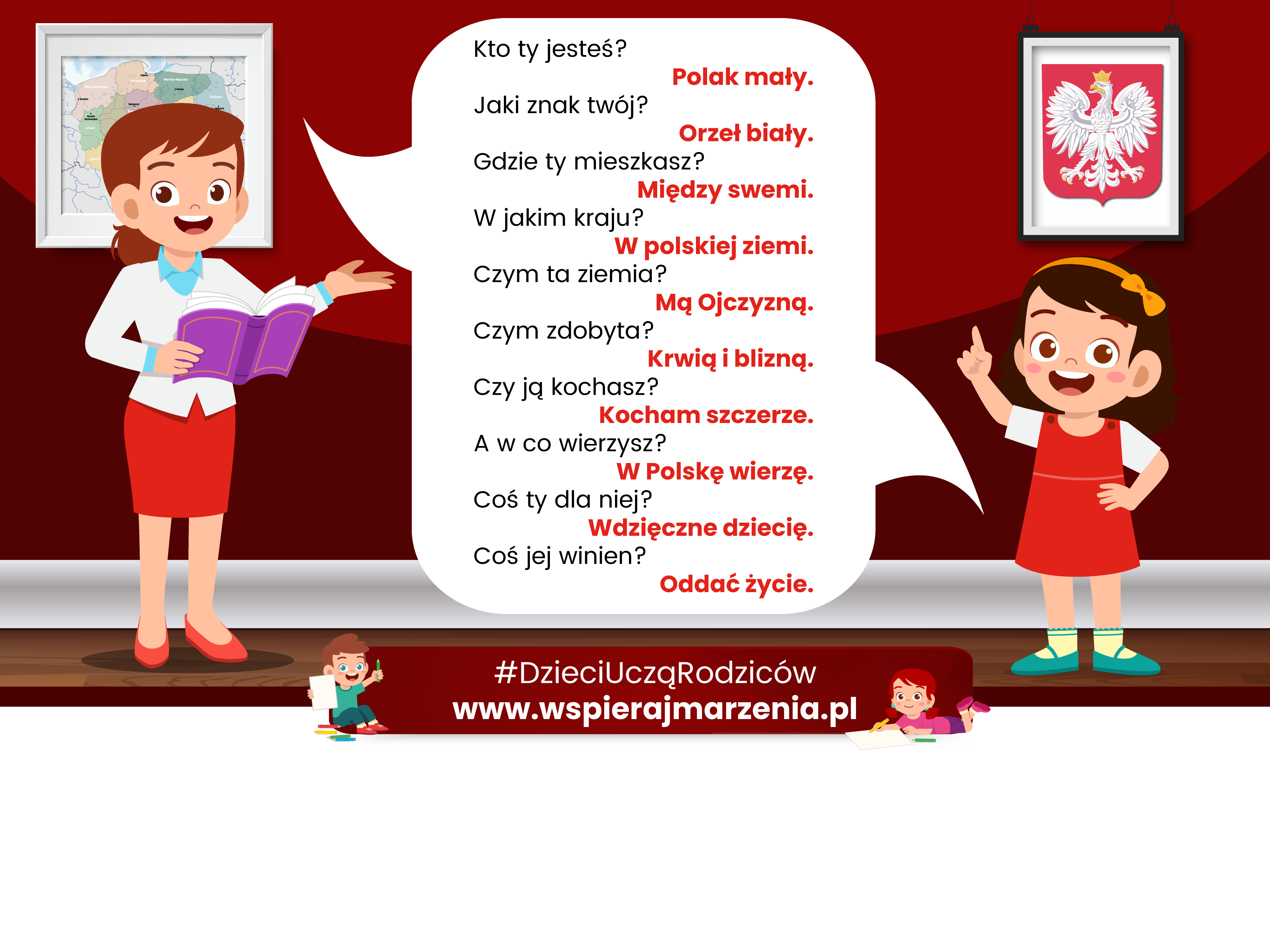 „Katechizm polskiego dziecka”
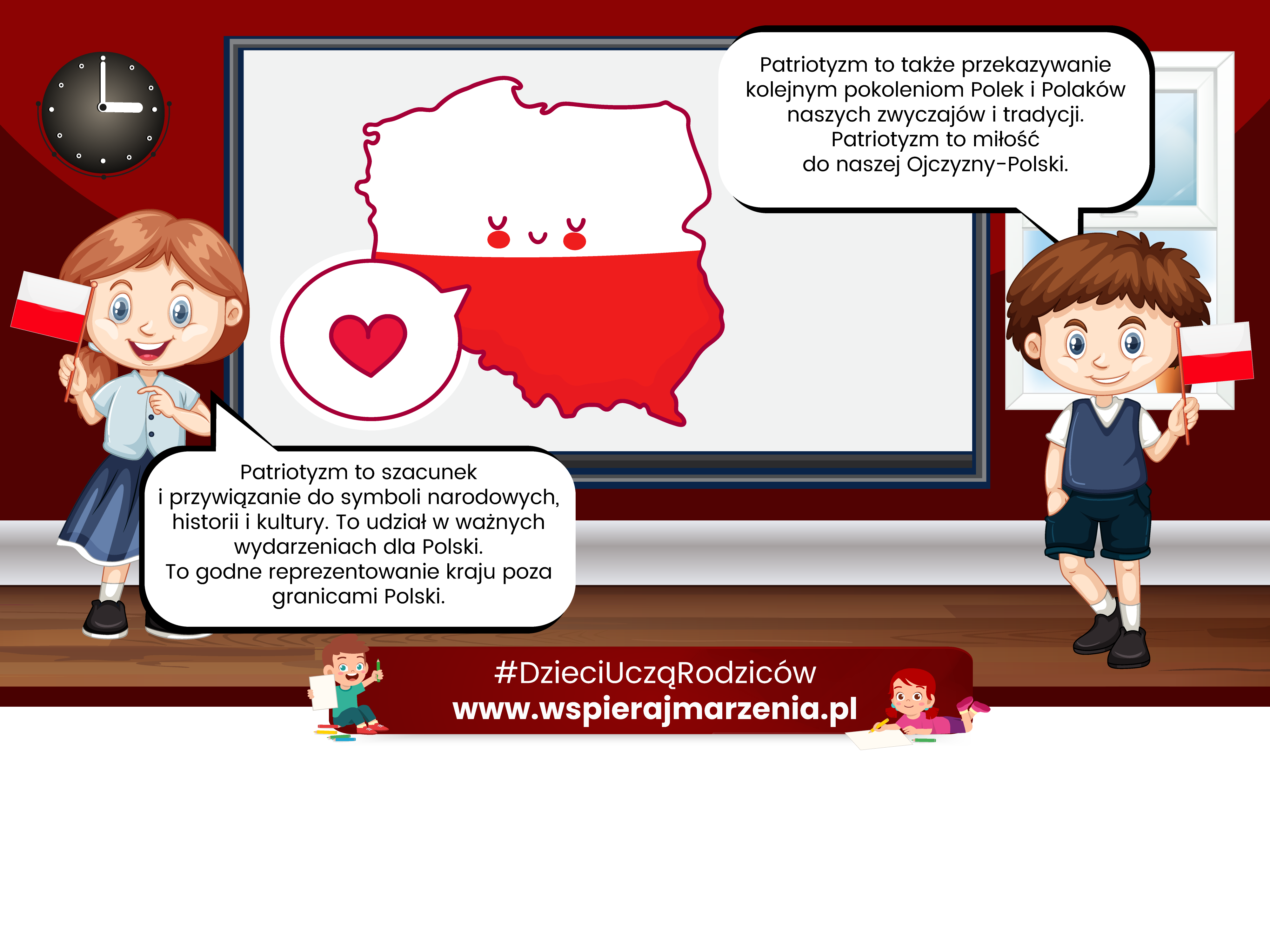 Patriotyzm
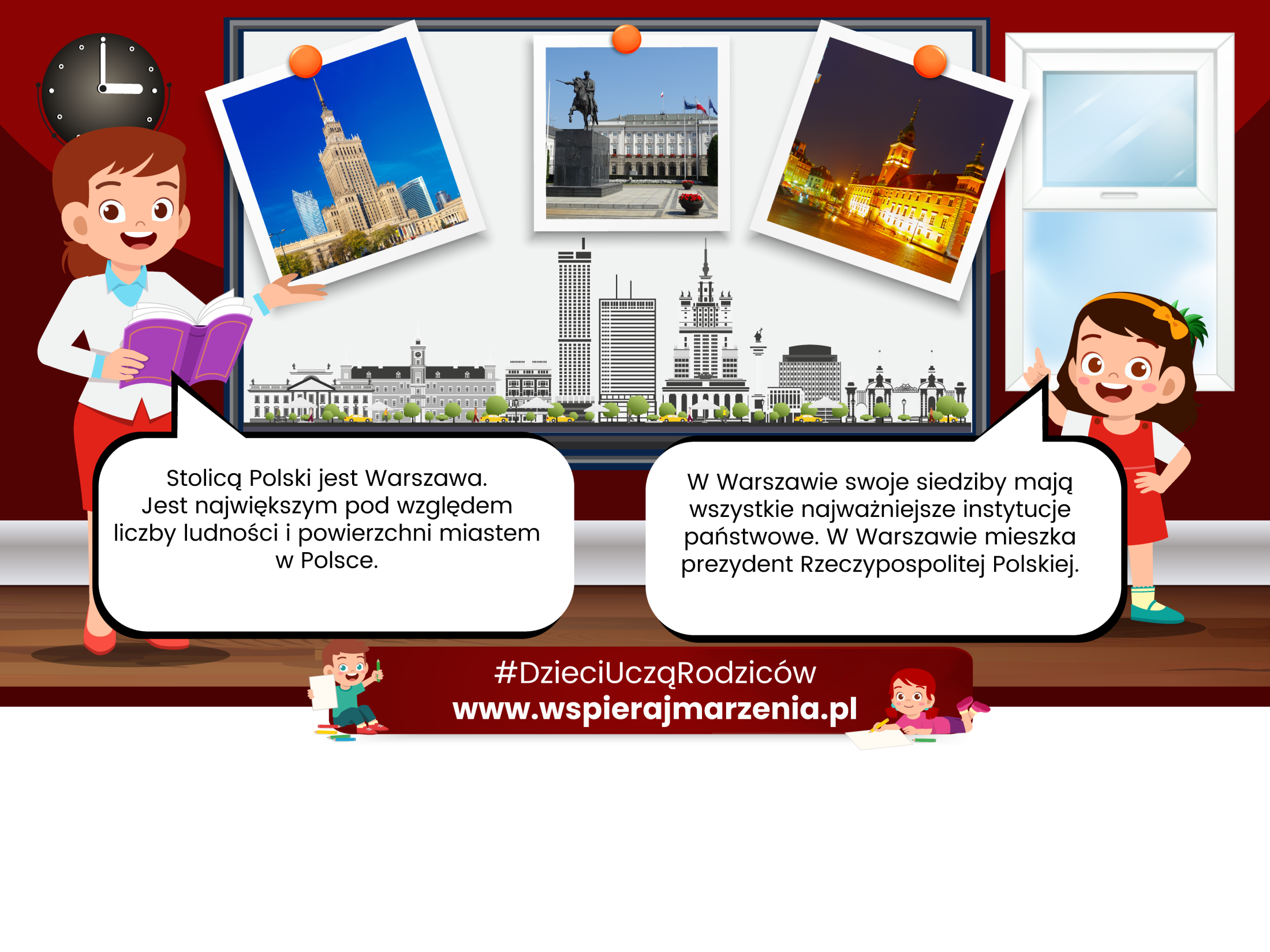 Warszawa – stolica Polski